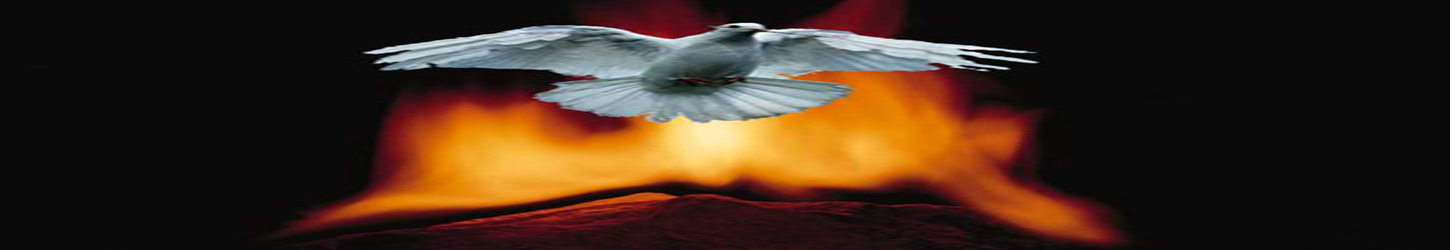 The Branded-Mind
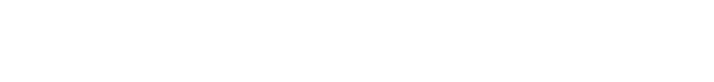 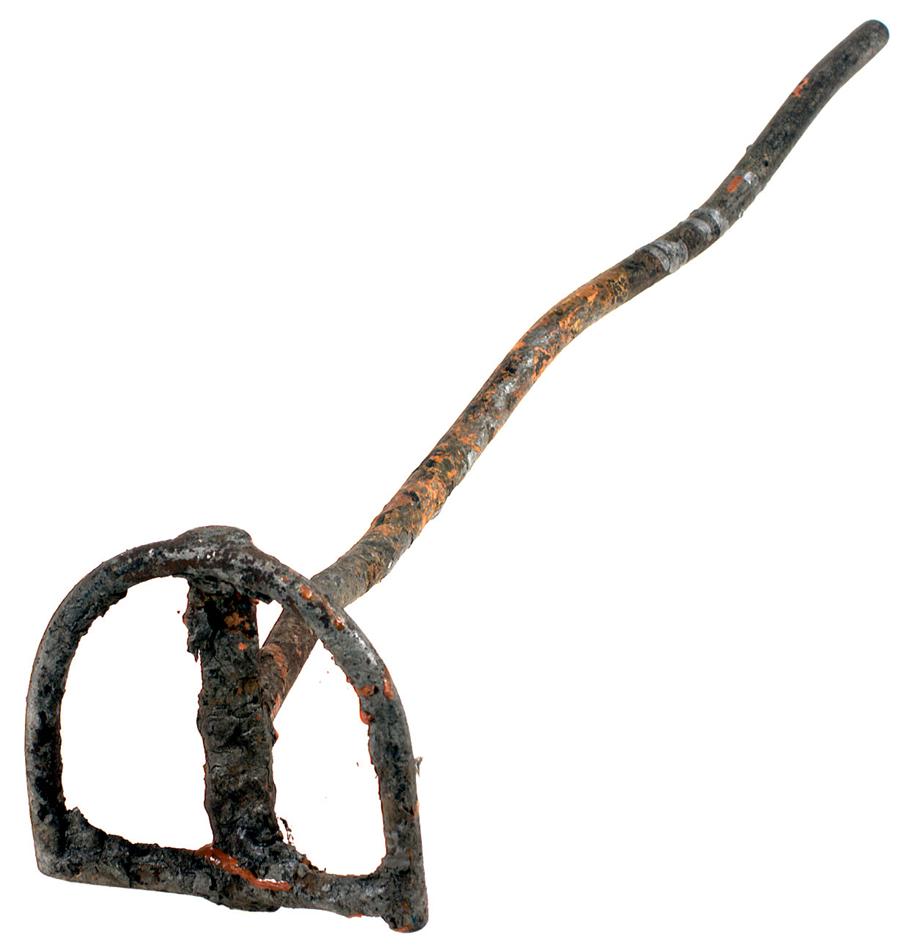 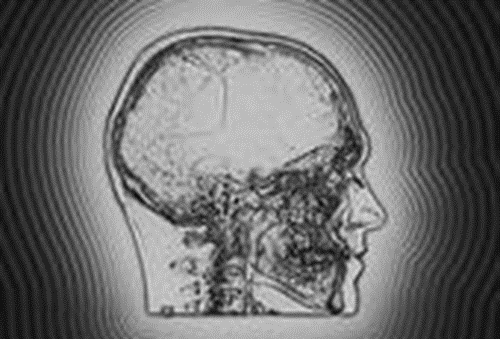 Mount Carmel Missionary Baptist Church
Bible Study
Pastor Leroy Hines Anthony, M.Div.
April 13, 2022
1 TIMOTHY 4:1-2
Now the Spirit speaketh expressly, that in the latter times some shall depart from the faith, giving heed to seducing spirits, and doctrines of devils;
2 Speaking lies in hypocrisy; having their conscience seared with a hot iron;
The Conscience
The "conscience" is a person's painful reaction to a past act which does not meet the standard.
Two Conclusions of mind:
Condemnation
Conviction
To express strong disapproval
A judgement of guilt
Continuous Condemnation leads to REJECTION.
Continuous Conviction leads to CORRECTION.
The absence of Conviction (guilt-feeling),leads to Total Rejection
Condemnation is controlled by YOU!
LET'S READ: Romans 8:1-2
Steps to a “seared” conscience
Receiving Spiritual Lies-                                     (1 Timothy 4:2)
Speaking out of an evil heart-             (Matthew 15:18-20)
Sexual Interference                                 (Genesis 34:2,5)
Illicit Sex &Lustful Desires (Ezekiel 23:17)
Abominations to God (Jeremiah 32:34)
Steps to a “seared” conscience
6.  Unforgiven Sin that leads to bitterness-                                     (Hebrews 12:15)
7.  Ungodly words, attitudes, and actions-             (2 Peter 2:7-8)
Lack of the Knowledge of Truth                                 (1 Corinthians 8:7)
Acknowledging and Worshipping Idols-(Ezekiel 23:30)